Vocabulary
Unit 4
Label the pictures.
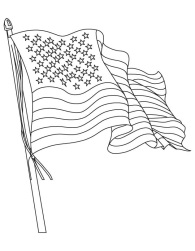 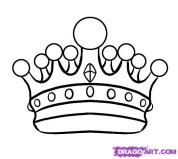 1)            2)              3)            4 4)


5)               6)                    7)                      



8)                            9)               10)
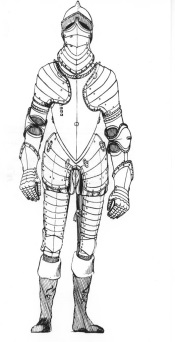 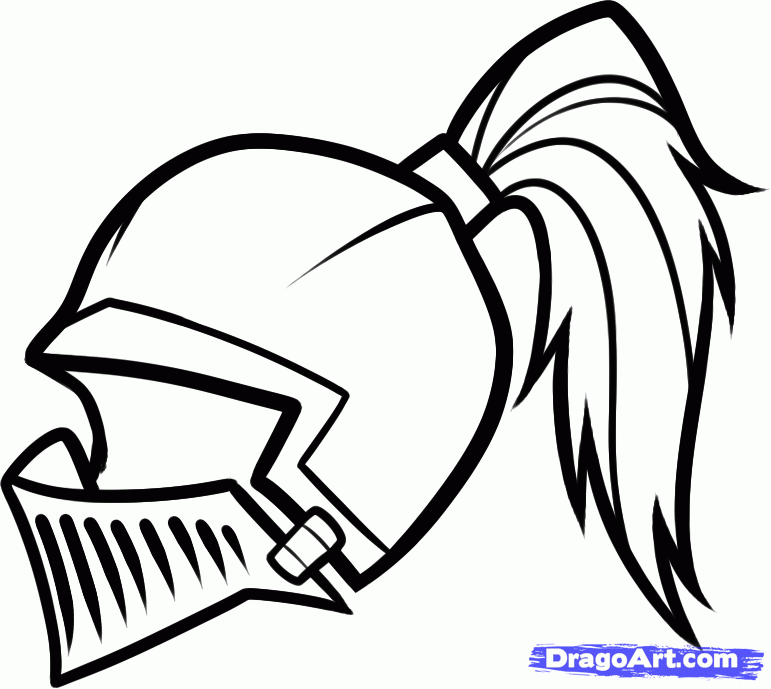 1 flag
2 crown
3 armour
4 helmet
5 shield
6 tugboat
7 sword
8 knight
9 spear
10 bow and arrow
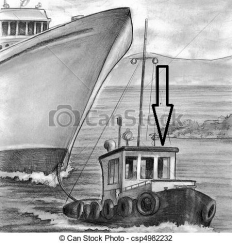 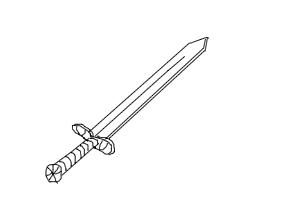 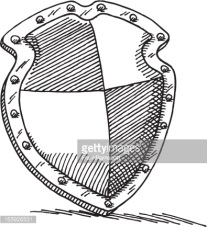 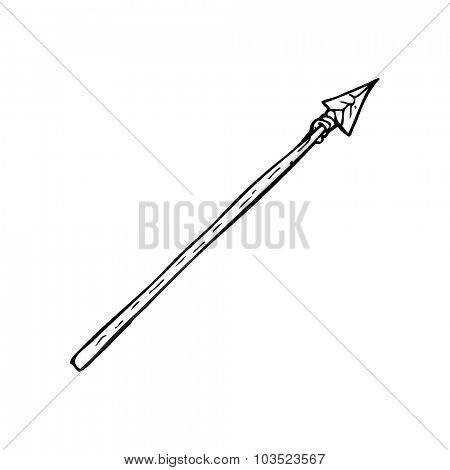 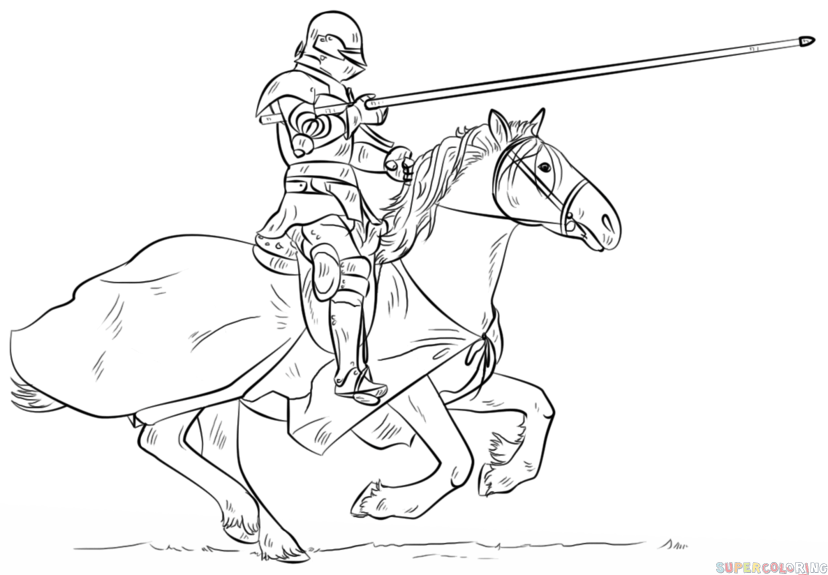 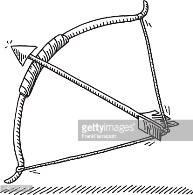 Listen and choose the right word.
burglary
promise
an outlaw
weak
sunset
a throne
g) handcuffs
h) escape
i) a gate
j) a breaker’s yard
k) a battle
l) vote